HOM in the cavity with HOM damper.
Gennady Romanov
2nd Harmonic cavity meeting
November 16, 2016
The damping cavity from 2D to 3D
H_R_out
S_R_out
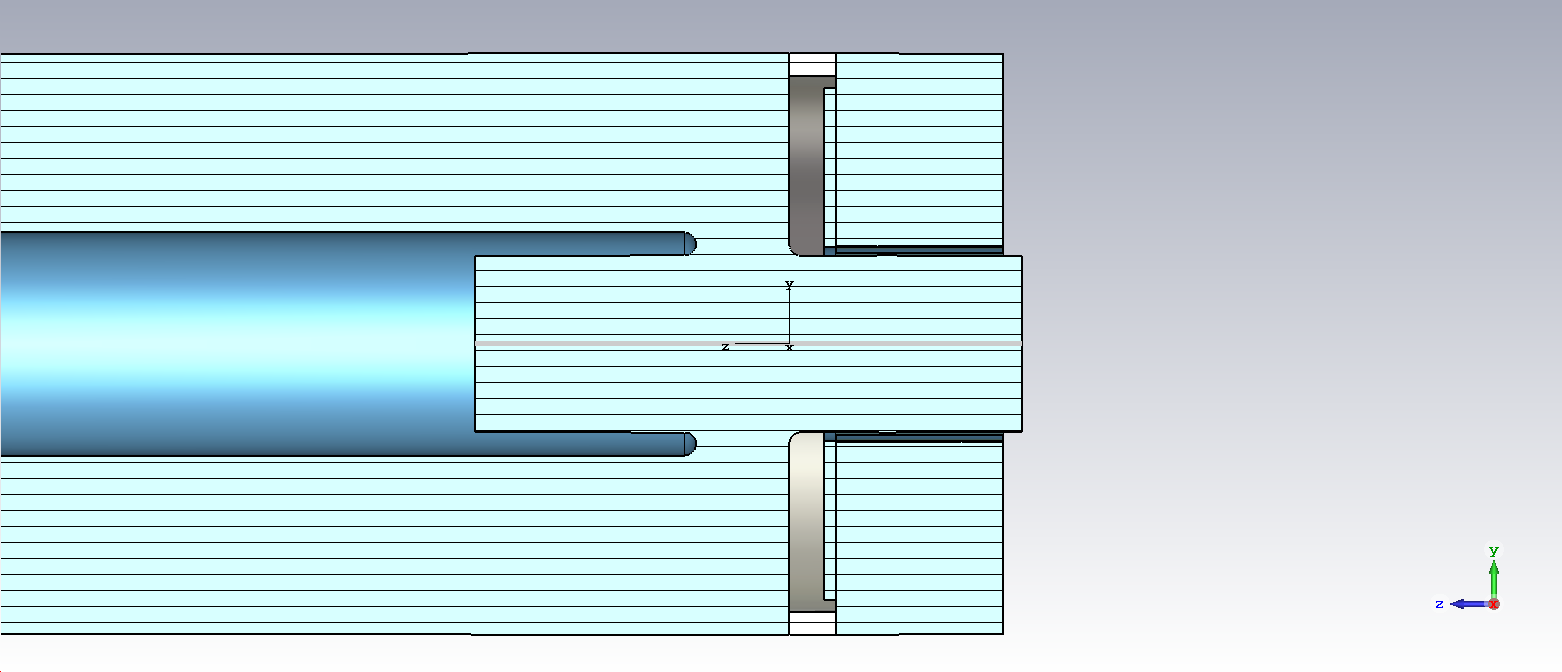 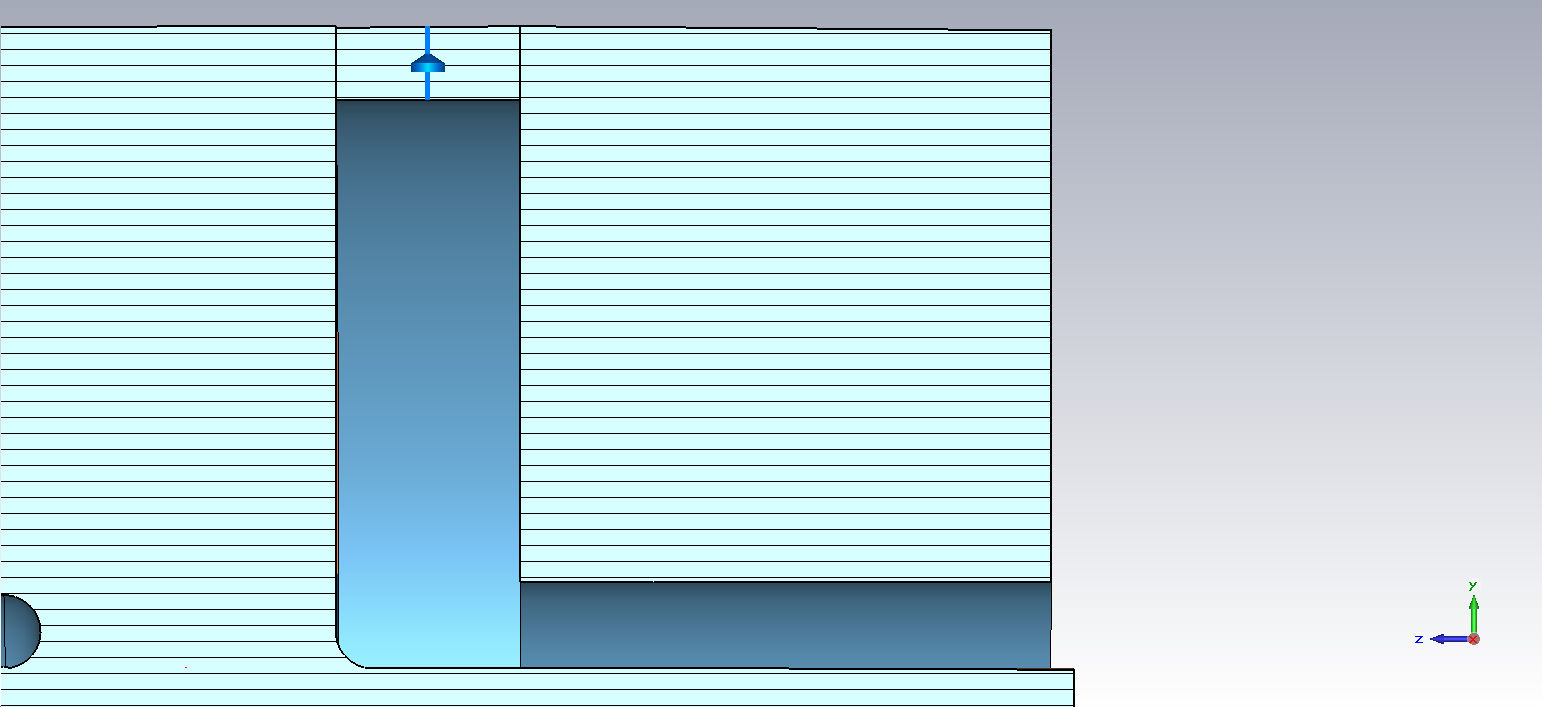 d_slot
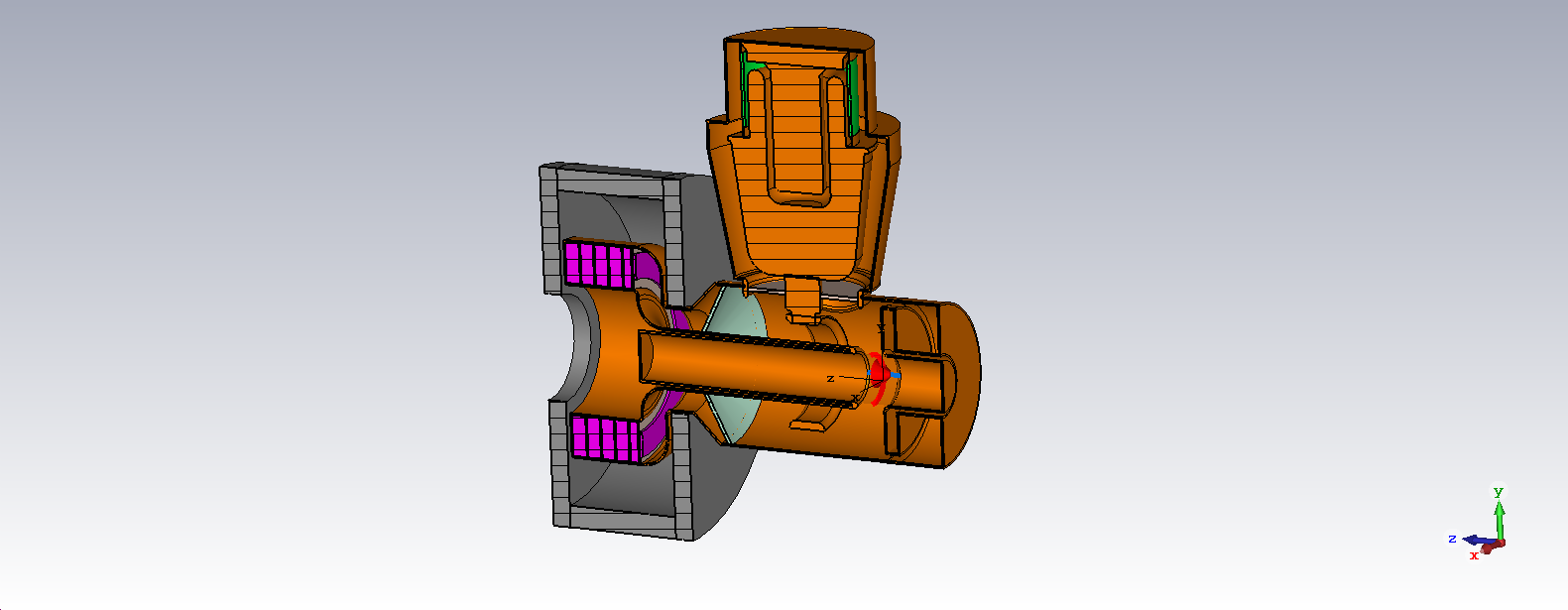 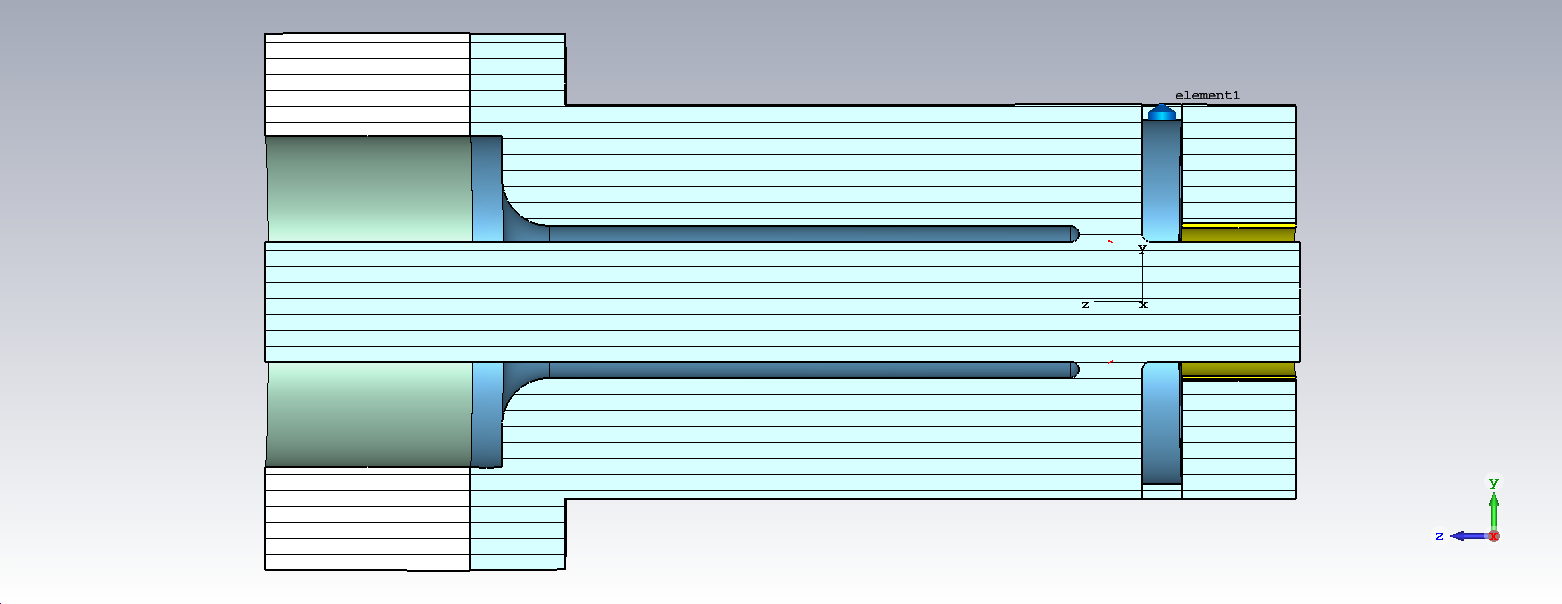 S_L
H_R_in
H_L
The damping cavity is as designed in the model without tetrode.
H_R_in
S_Tip
S_R_in
Optimized parameters for HOM cavity:
H_L – cavity length (7.2 cm)
H_R_in – inner radius (5 cm)
S_L – coupling gap length (2.5 cm)
d_slot – coupling gap width (1 cm)
R_damp - Damping resistor (4x87.5 Ohm).
S_R_in=S_R_out - d_slot (11.5 cm)
S_R_out = 12.5 cm = H_R_out
S_Tip = 0
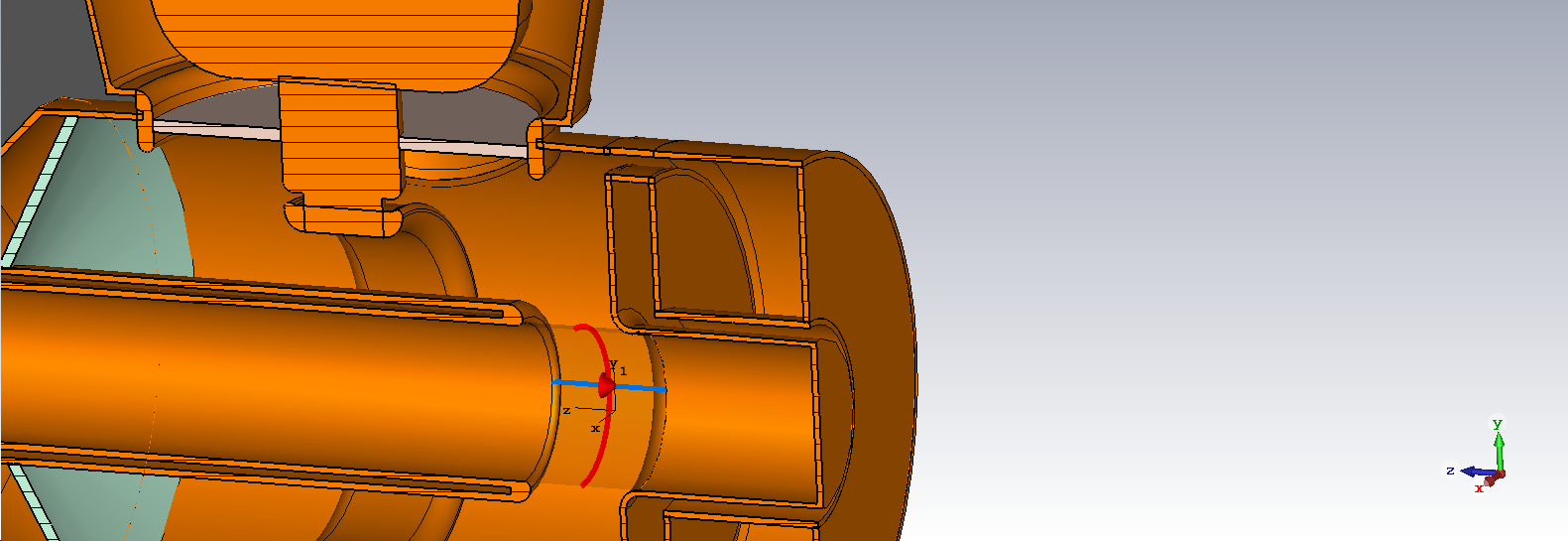 S_L
2
Gennady Romanov | HOM in the cavity with HOM damper
16/XI-2016
The cavity with HOM damper, but without damping resistors
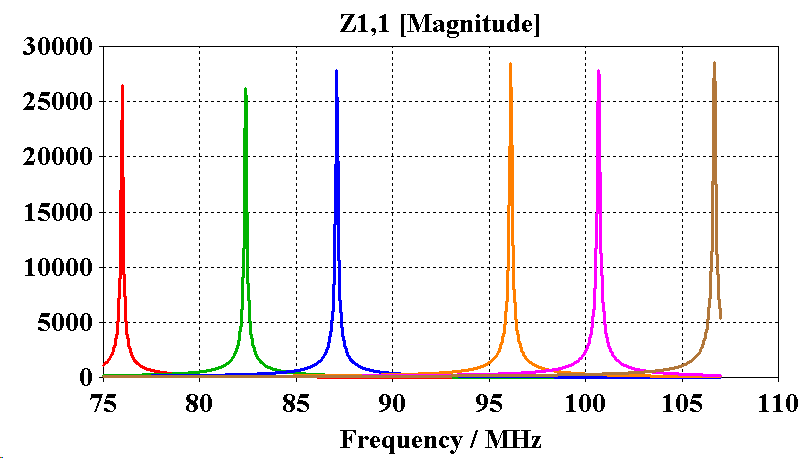 Operating mode
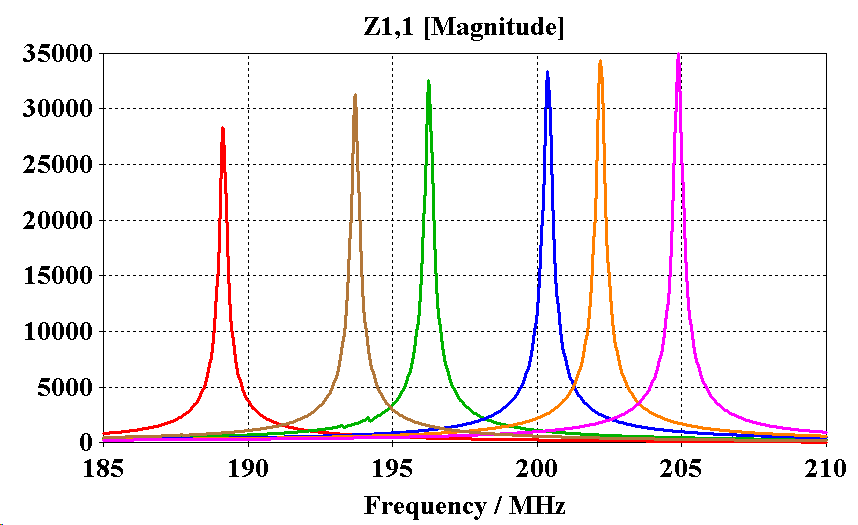 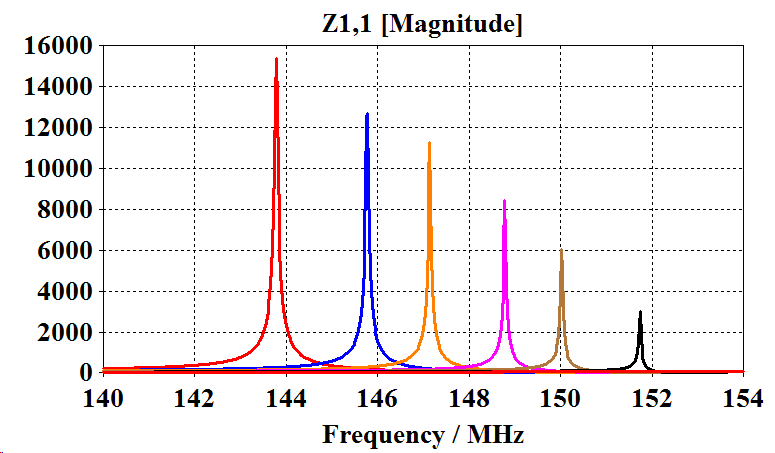 HOM_2
HOM_1
3
Gennady Romanov | HOM in the cavity with HOM damper
16/XI-2016
Damping resistor
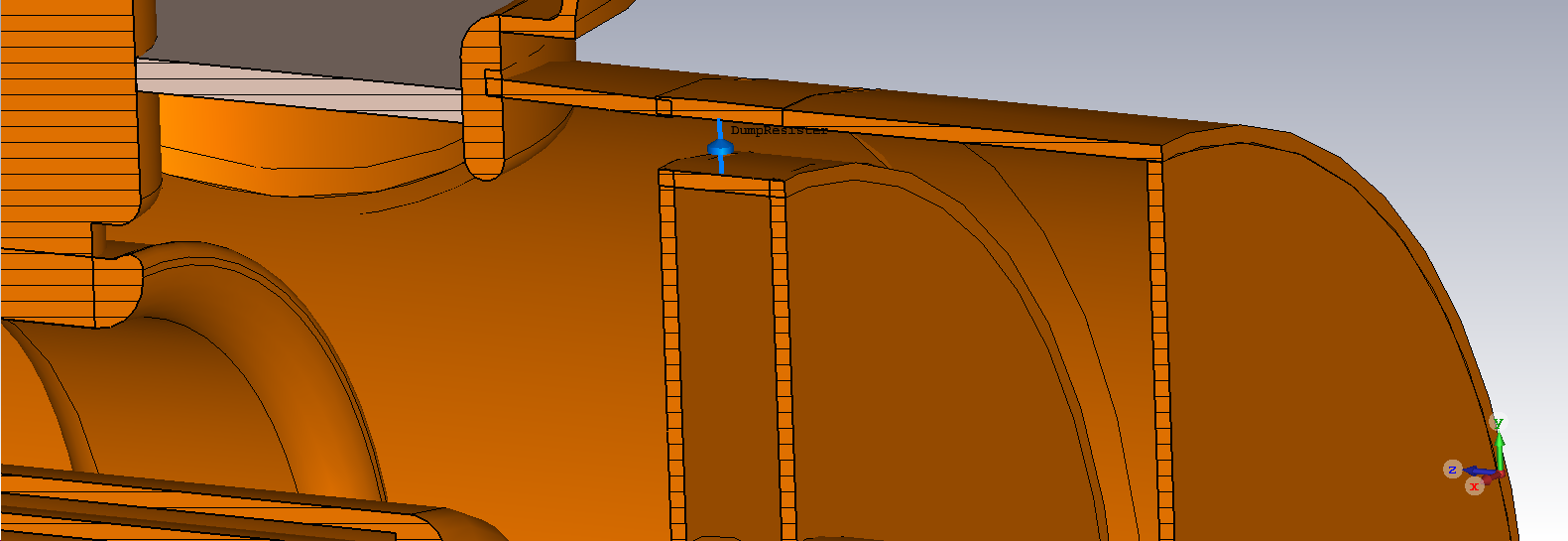 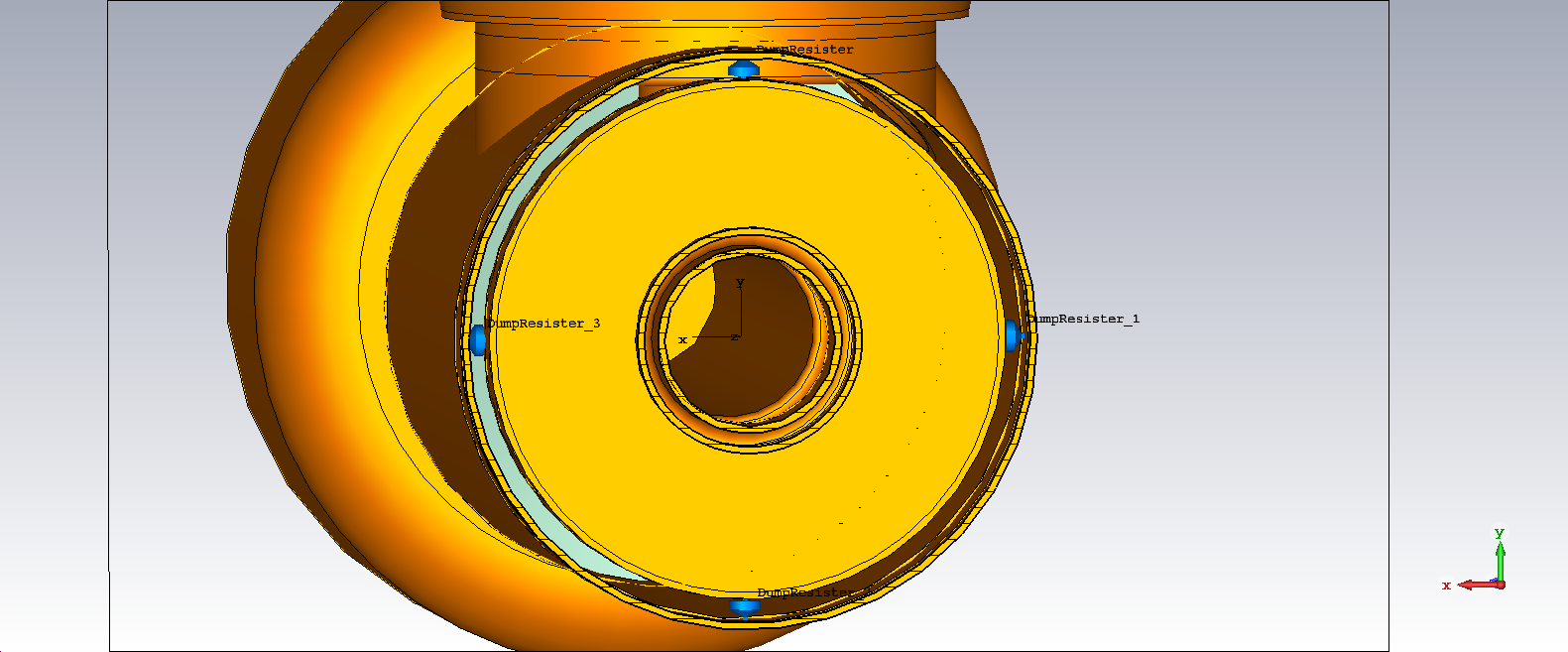 4
Gennady Romanov | HOM in the cavity with HOM damper
16/XI-2016
Kevin’s requests
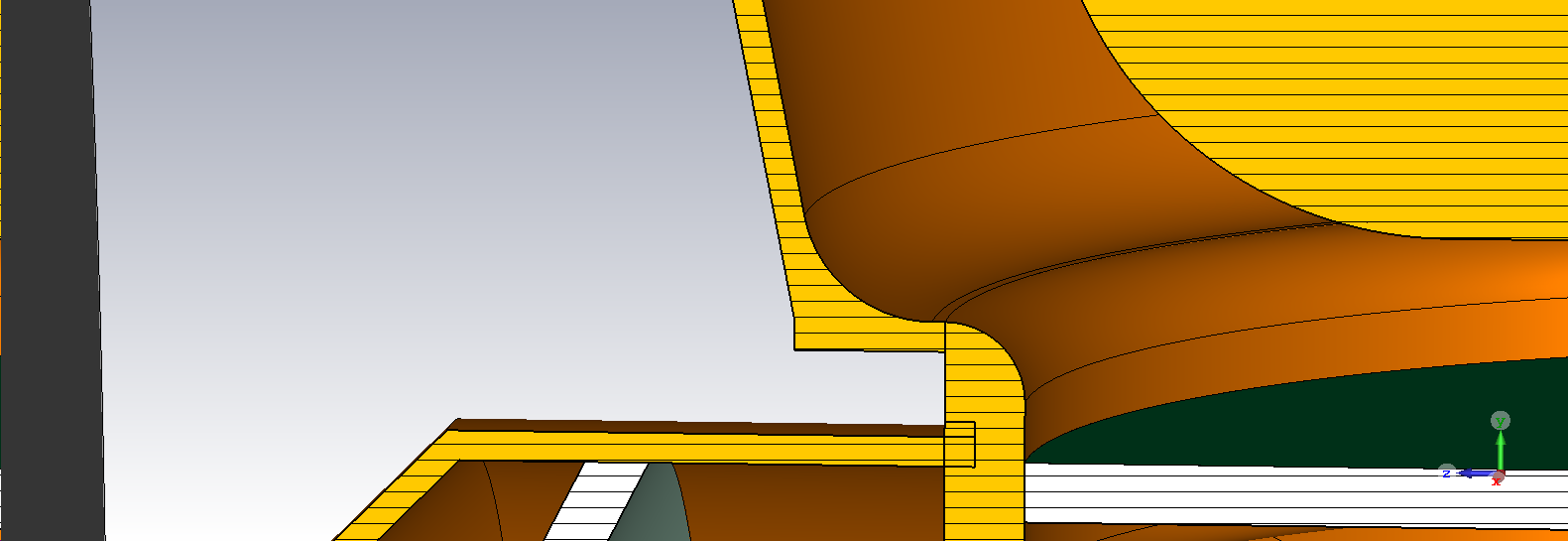 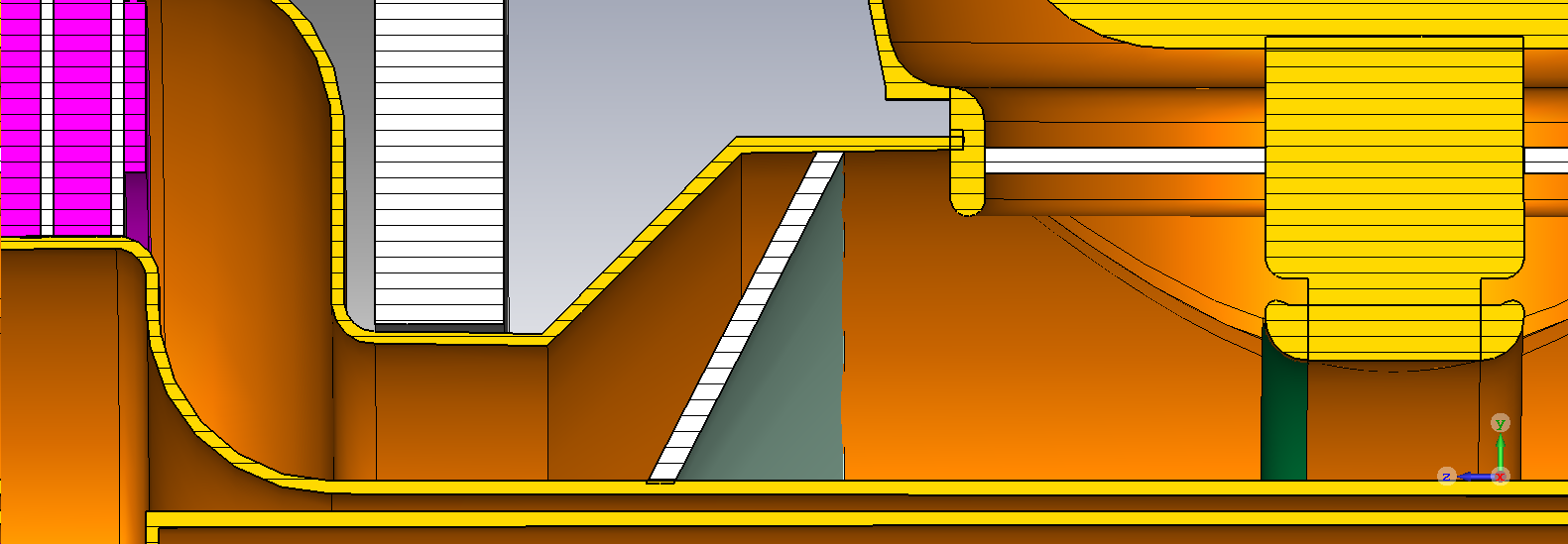 R=13 mm
OK, radius can be even slightly bigger
Conditionally OK (look again after all mechanical details are implemented)
5
Gennady Romanov | HOM in the cavity with HOM damper
16/XI-2016